RESEARCH METHODS FOR THE BEHAVIORAL SCIENCES
Frederick J. Gravetter 
and 
Lori-Ann b. forzano
CHAPTER 10
The Between-subjects Experimental Design
Introduction
Two basic research designs are used to obtain the groups of scores that are compared in an experiment:
a.	The different groups of scores all can be obtained from the same 	group of participants. For example, one group of individuals is 	given a memory test using a list of one-syllable words, and the 	same set of individuals is also tested using a list of two-syllable 	words. Thus, the researcher gets two sets of scores, both 	obtained from the same sample. This strategy is called a WITHIN-	SUBJECTS DESIGN.

b.	An alternative strategy is to obtain each of the different groups 	of scores from a separate group of participants. For example, one 	group of individuals is given a list of one-syllable words to 	memorize and a separate group receives a list of two-syllable 	words. This type of design, comparing scores from separate 	groups, is called a BETWEEN-SUBJECTS DESIGN.
Introduction (2)
A between-subjects experimental design, also known as an independent  measures experimental design, requires a separate, independent group of individuals for each treatment condition. As a result, the data for a between-subjects design contain only one score for each participant. To qualify as an experiment, the design must satisfy all other requirements of the experimental research strategy, such as manipulation of an independent variable and control of extraneous variables.

The general goal of a between-subjects experiment is to determine whether differences exist between two or more treatment conditions.
Structure of a Between-subjects Experiment
A sample of participants is obtained from the population
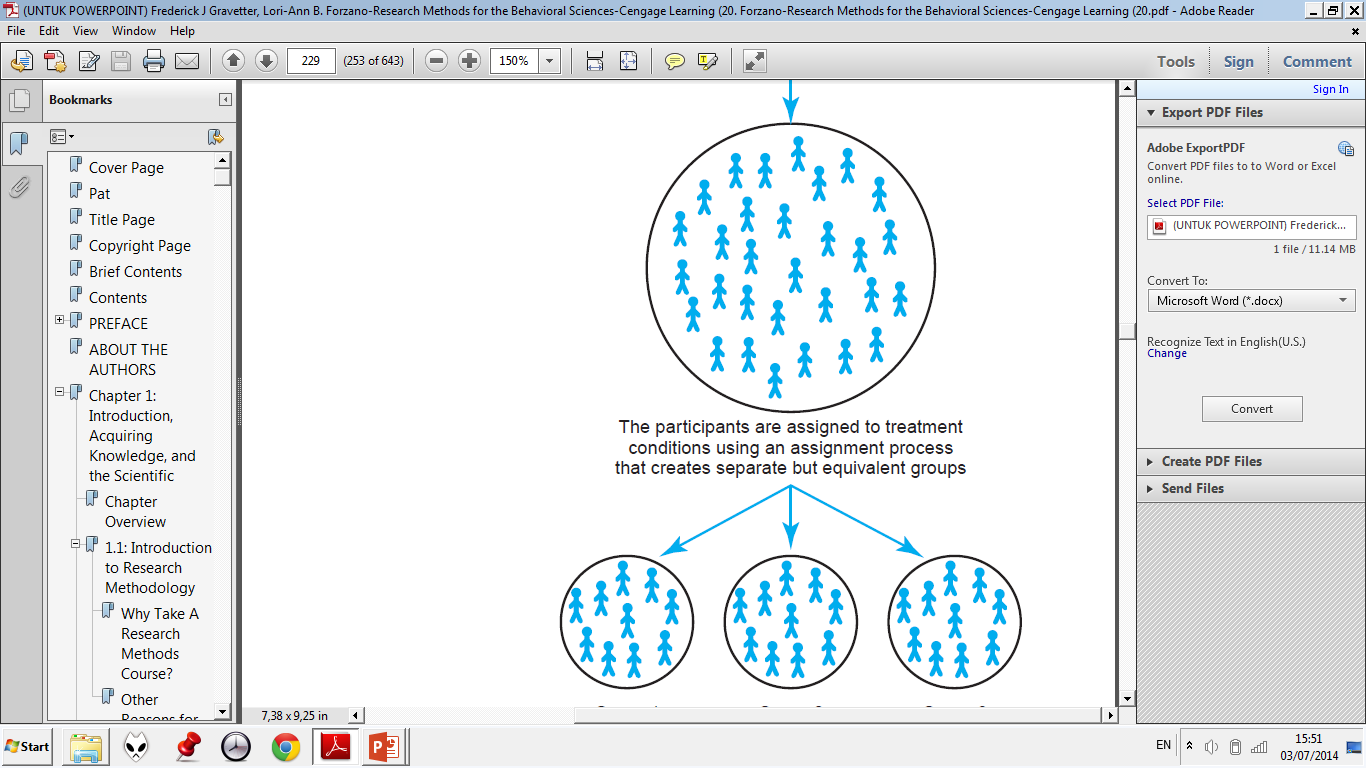 The participants are assigned to treatment
conditions using an assignment process
that creates separate but equivalent groups
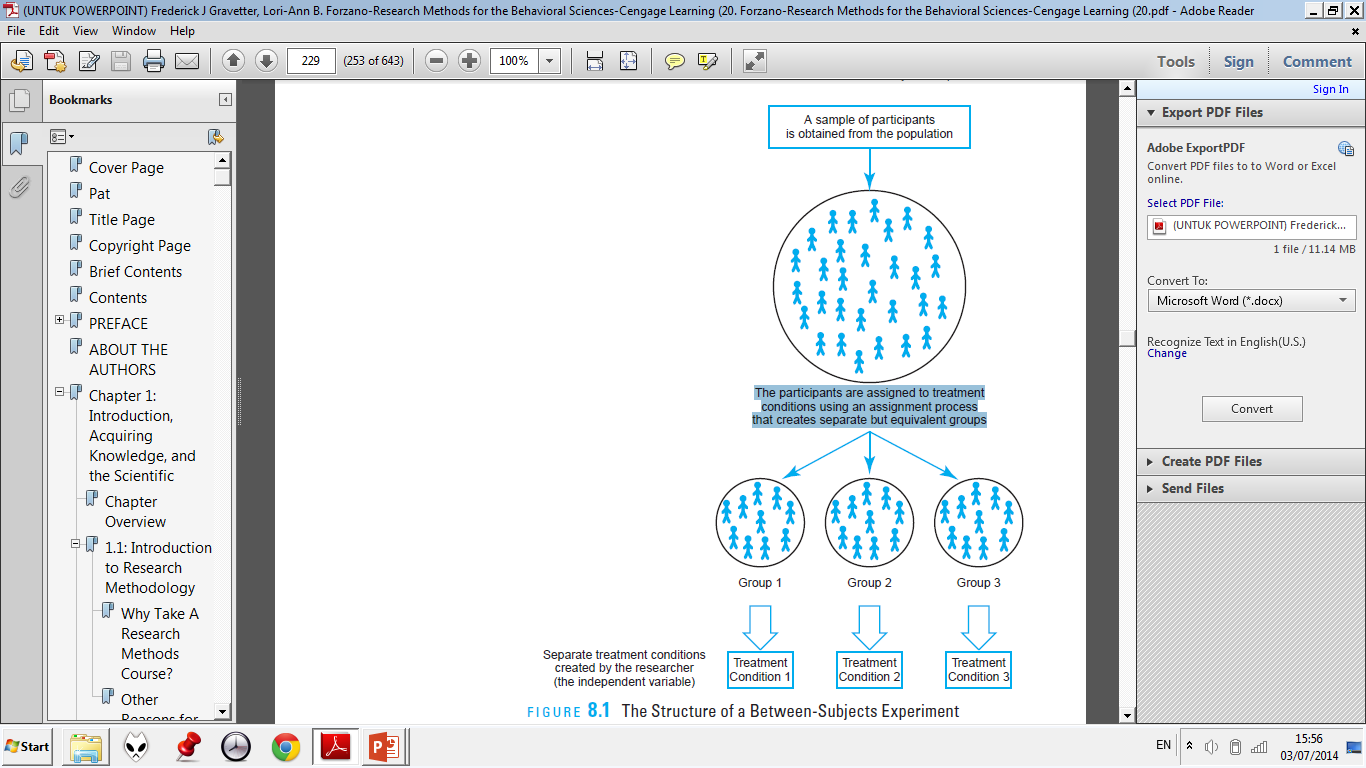 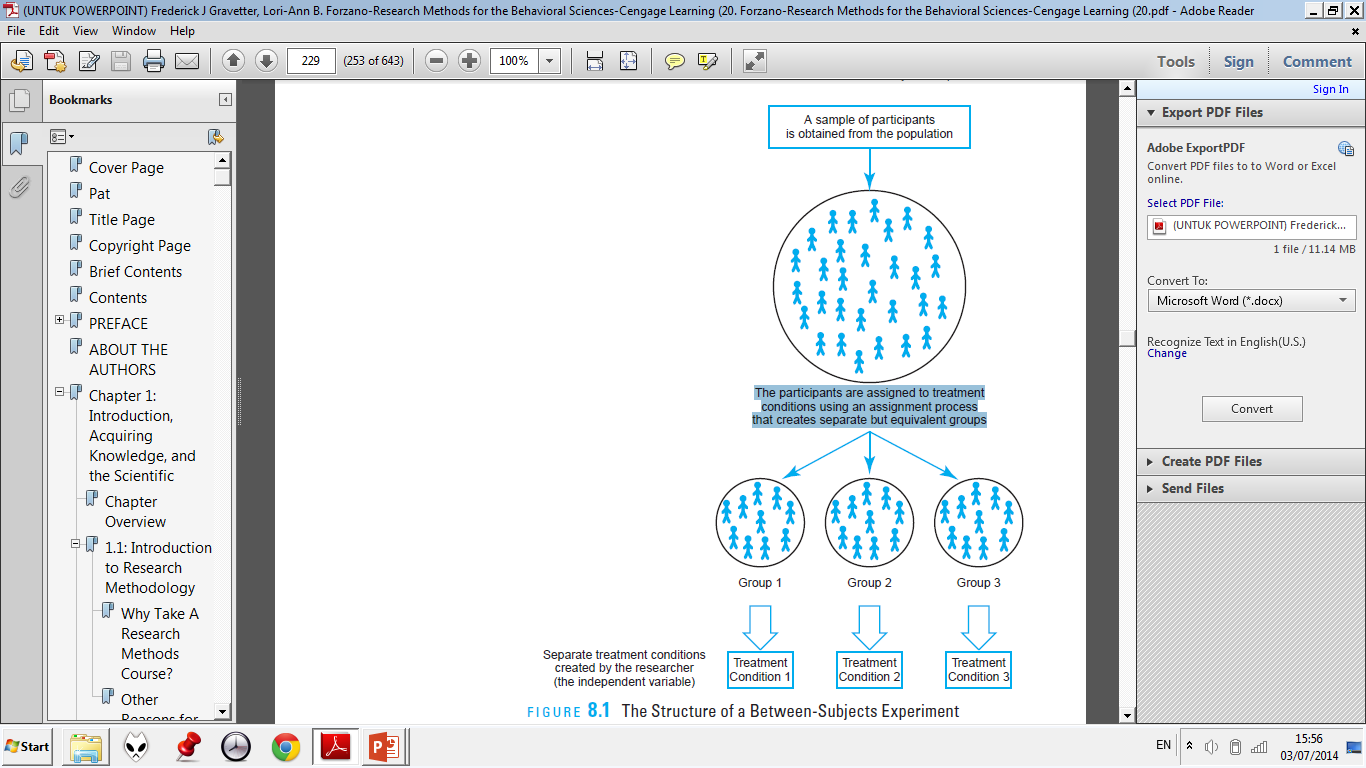 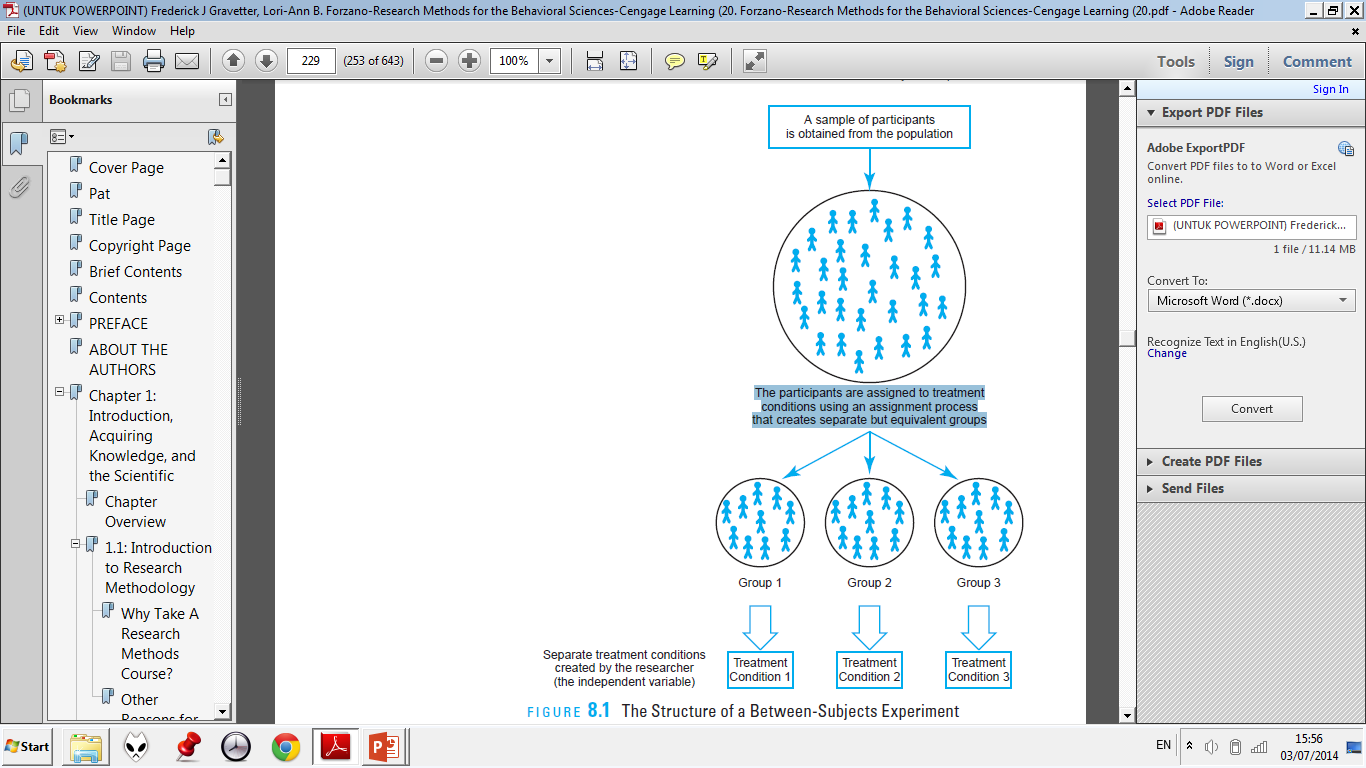 Group 1
Group 3
Group 2
Separate treatment conditions
created by the researcher
(the independent variable)
Treatment Condition 3
Treatment Condition 2
Treatment Condition 1
FIGURE 10.1THE STRUCTURE OF A BETWEEN-SUBJECTS EXPERIMENTThe key element is that separate groups of participants are used for the different
treatment conditions.
Advantages and Disadvantages
Advantages
a.	Each individual score is independent from the other scores. Because each 	participant is measured only once, the researcher can be reasonably 	confident that the resulting measurement is relatively clean and 	uncontaminated by other treatment factors.
b.	Between-subjects designs can be used for a wide variety of research 	questions.

Disadvantage
a.	Require a relatively large number of participants.
b.	Each score is obtained from a unique individual who has personal 	characteristics that are different from all of the other participants.
Individual Differences as Confounding Variables
a primary concern is to ensure that the different groups are as similar as possible except for the independent variable used to differentiate the groups.

two major sources of confounding that exist in a between-subjects design are :
a.	Confounding from individual differences, which is called assignment bias. 	Individual differences are any participant characteristics that can differ from one 	participant to another. If these characteristics are different from one group to 	another, then the experiment is confounded by assignment bias.

b.	Confounding from environmental variables. Environmental variables are any 	characteristics of the environment that may differ. If these variables are different 	between groups, then the experiment is confounded by environmental variables.
Procedures to Set Up Groups
a.	RANDOM ASSIGNMENT (RANDOMIZATION)
	 	In restricted random assignment, the group assignment process is limited to ensure 	predetermined characteristics (such as equal size) for the separate groups.

b.  MATCHING GROUPS (MATCHED ASSIGNMENT)
		Matching involves assigning individuals to groups so that a specific variable
	is balanced, or matched, across the groups. The intent is to create groups that are equivalent (or 	nearly equivalent) with respect to the variable matched. the matching process requires three 	steps :
	1. 	Identification of the variable (or variables) to be matched across groups
	2. 	Measurement of the matching variable for each participant
	3. 	Assignment of participants to groups by means of a restricted random assignment that 				ensures a balance between groups

c.  HOLDING VARIABLES CONSTANT OR RESTRICTING RANGE OF VARIABILITY
Minimizing Variance Within Treatment
a.	Standardize procedures and treatment setting
b.	Limit individual differences
c.	Random assignment and matching
d.	Sample size
Threats to internal validity
a.	DIFFERENTIAL ATTRITION
		Differential attrition refers to differences in attrition rates from one group to 	another and can threaten the internal validity of a between-subjects experiment. 	Differential 	attrition is a threat to internal validity because we do not know 	whether the obtained differences between treatment conditions are caused by 	the treatments or by differential attrition.

b.	COMMUNICATION BETWEEN GROUPS
		Whenever the participants in one treatment condition 	are allowed to talk 	with the participants in another condition, there is the potential for a variety of
	problems to develop. Compensatory rivalry and resentful demoralization are 	problems that can occur when 	participants in an untreated group change their 	normal 	behavior when they learn about a special treatment that is 	given to 	another group.
Threats to Internal Validity (2)
a.	Compensatory rivalry is one possibility is that the untreated groups works 	extra hard to show that they can perform just as well as the individuals 	receiving the special treatment. In this case, the performance observed by 	the researcher is much higher that would normally occur. 

b.	Resentful demoralization is condition that the participants in 	an untreated 	group simply give up when they learn that 	another group is receiving 	special treatment. In this case, the untreated group becomes less 	productive and less 	motivated because they resent the expected 	superiority of the treated group. As a result, the effect of the treatment 	appears to be much greater that it really is
Applications and Statistical Analyses
a.	TWO-GROUP MEAN DIFFERENCES
		The simplest version of a between-subjects experimental design involves comparing only two 	groups of participants: the researcher manipulates one independent variable with only two levels. 	This design is often referred to as the single-factor two-group design or simply the two-group	design. The primary advantage of a two-group design is its simplicity. The primary disadvantage of 	a two-group design is that it provides relatively little information.
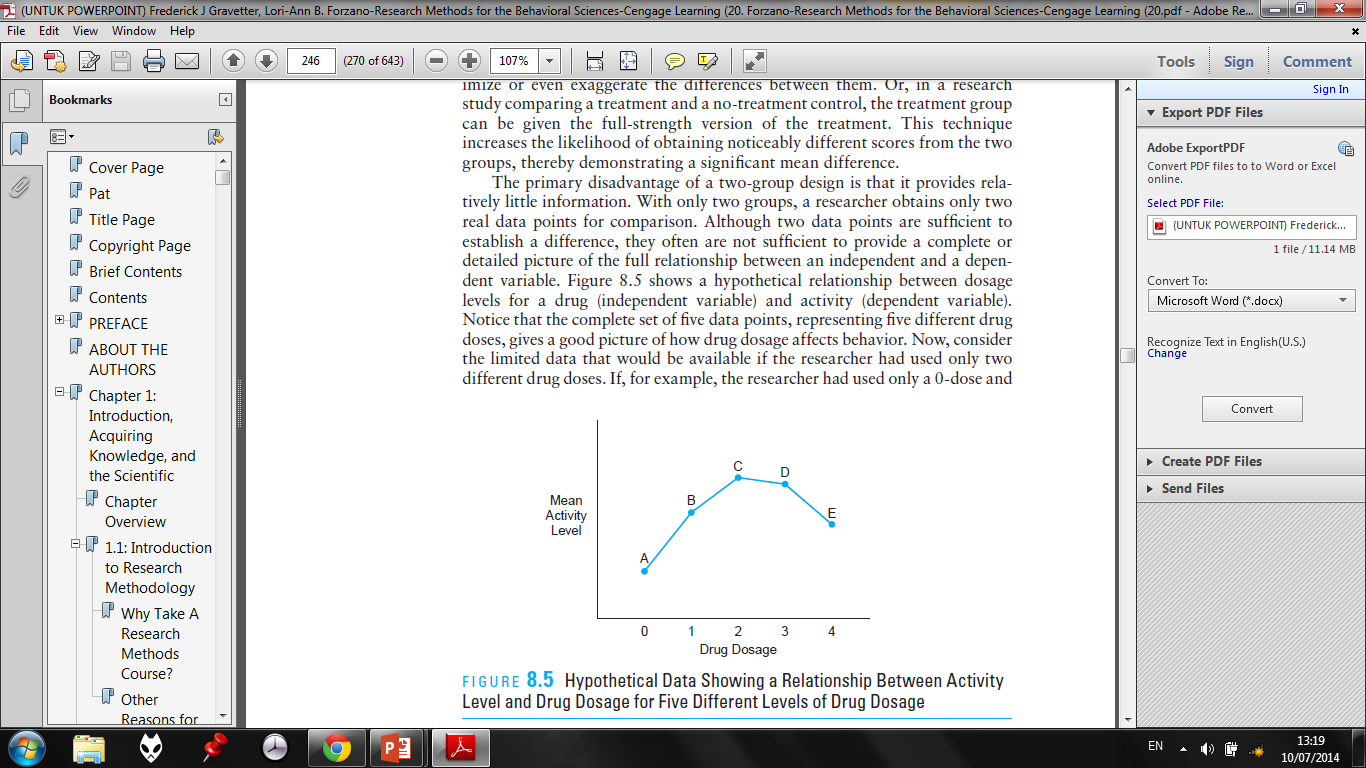 Mean
Activity
Level
Drug Dosage
FIGURE 10.5Hypothetical Data Showing a Relationship Between Activity Level and Drug Dosage for Five Different Levels of Drug Dosage
Applications and Statistical Analyses (2)
b.	COMPARING MEANS FOR MORE THAN TWO GROUPS
		Research questions often require more than two groups to evaluate the functional 	relation between an independent and a dependent variable, or to 	include several 	different control groups in a single study. In these cases, a single-factor multiple-group 	design may be used.

c.	A WORD OF CAUTION ABOUT MULTIPLE-GROUP DESIGNS
		Although a research study with more than two groups can give a clear and
	convincing picture of the relationship between an independent and a	dependent 	variable, it is possible to have too many groups in a research design.

d.	COMPARING PROPORTIONS OF TWO OR MORE GROUPS
		Often, the dependent variable in a research study is measured on a nominal or 	ordinal scale